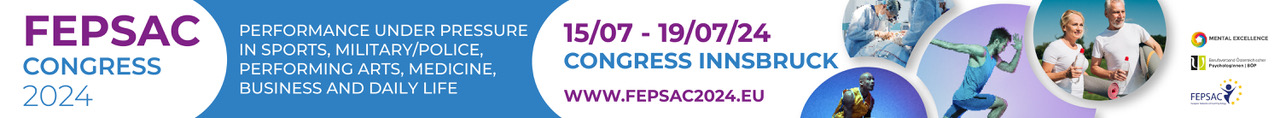 TITLE OF PRESENTATION
ALIGNED RIGHT
ON MULTIPLE LINES
First Name Last Name
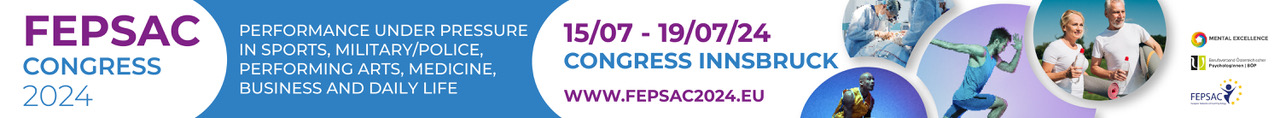 SLIDE TITLE
text